ATOM VE ÇEKİRDEĞİN YAPISI
ATOMUN YAPISI
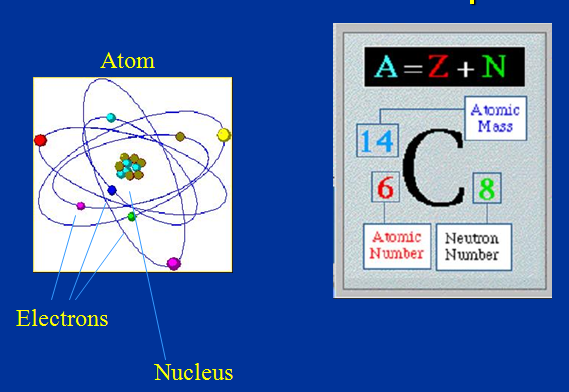 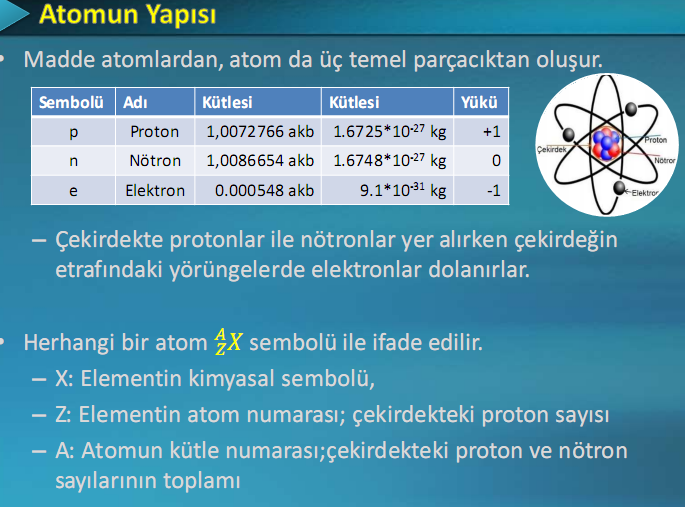 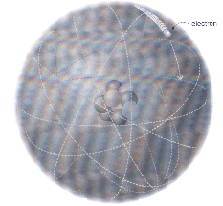 Çekirdekteki proton ve nötronlara nükleon denir, kütle numarasını ( A ) ifade eder, A= Z + N
 Z, proton sayısıdır, atom numarasını ifade eder
 N, nötron sayısına karşılık gelir
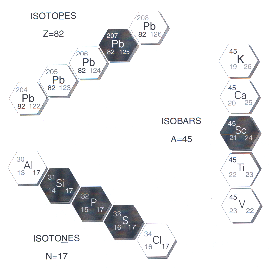 izotop, aynı Z, farklı A’ya sahip atomlardır
 izoton, A ve Z’leri farklı nötron sayıları eşit olan atomlardır
 izomer, nötron ve proton sayısı aynı, ancak farklı nükleer enerji seviyeleri olan atomlardır
izobar, aynı A, farklı Z’ye sahip atomlardır
		   AZXN
Atom, bir elementin bütün özelliklerini taşıyan en küçük birimidir .

 Atomun merkezinde bir çekirdek              ( proton + ve yüksüz nötron ) ve etrafında belirli yörüngelerde dönen bir elektron       ( - ) bulutu vardır.

 Atomun yarıçapı 10-10 m ve çekirdeğin yarıçapı 10-14 m kadardır.
Elektronların belirli yörüngelerde bulunabilme nedeni,  Coulomb çekim kuvveti ( + proton ve – elektron ) ve merkezkaç kuvvetinin birbirini dengelemesidir.

 Herbir yörünge bir enerji seviyesine karşılık gelir ve yörünge üzerinde dolanan bir elektron dış bir etkiye maruz kalmadıkça ışıma yapmaz.

 Işıma, iki farklı enerji seviyesi arasında geçiş olması sonucu gerçekleşir, aradaki enerji farkı yayınlanan fotonun enerjisini verir.
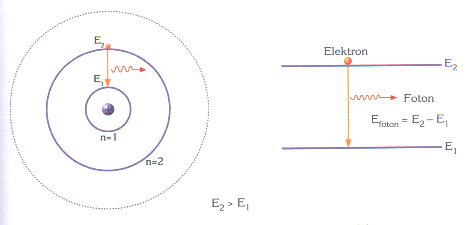 Efoton = E2 - E1 = hν = h c / λ	  ( c = λ ν )
h : Planck sabiti	( 6.626 x 10-34 J.s )	
c : ışık hızı	( 3 x 108  m / s  ) 
λ : Dalga boyu ( m )         ν : Frekans ( Hertz )
Atoma dışarıdan bir parçacık gönderildiğinde ( foton veya elektron demeti ),

 çekirdekle bulut arasındaki boşluktan dolayı, parçacığın atoma girebilmesi mümkündür. 

Gönderilen bu demete primer ( birincil ) demet,

 etkileşimler sonucu oluşan demete ise sekonder ( ikincil, saçılan ) demet denir
Radyasyon
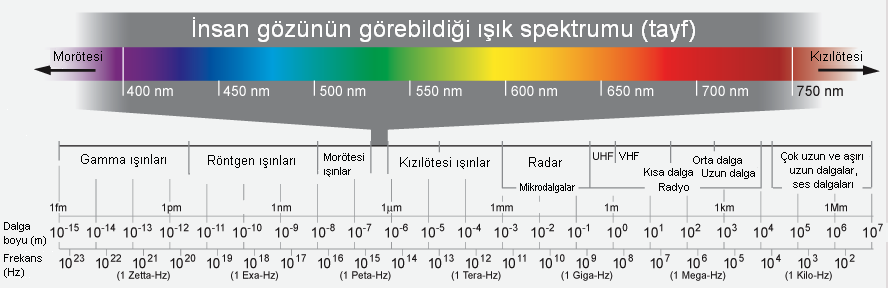 Radyasyon; Tanecik veya dalga şeklinde yayılan ve herhangi bir ortam ile etkileşime giren ışın enerjisidir.
atom tarafından enerjinin yayılması ve bu enerjinin boşluk içinde iletilmesi işlemidir.
RADYASYON
RADYASYON ÇEŞİTLERİ
İYONLAŞTIRICI RADYASYON
İYONLAŞTIRICI OLMAYAN RADYASYON
PARÇACIK TİPİ
DALGA TİPİ
DALGA TİPİ
Hızlı elektronlar
X-Işınları
Radyo dalgaları
Beta parçacıkları
Gama ışınları
Mikrodalgalar
Alfa parçacıkları
Kızılötesi dalgalar
Görülebilir ışık
Dolaylı iyonlaştırıcı
Nötron parçacıkları
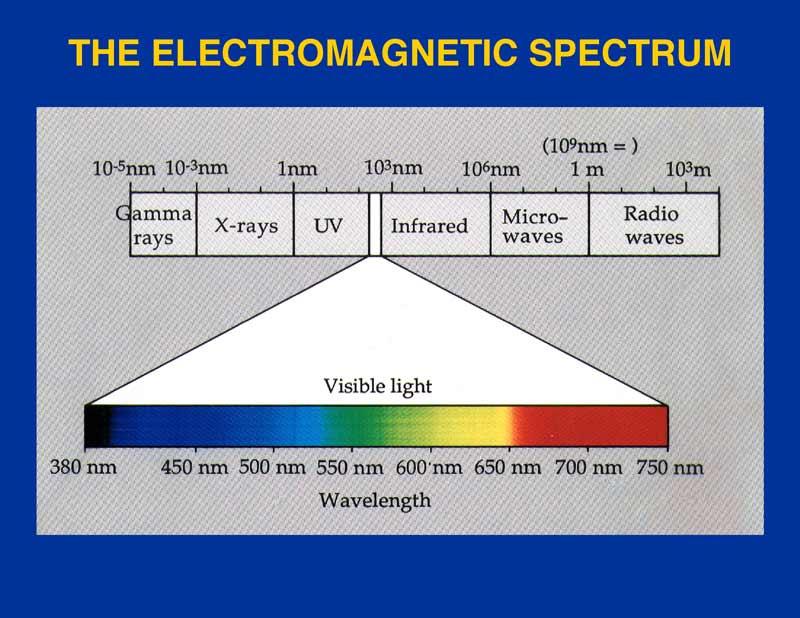 Enerji Spektrumu
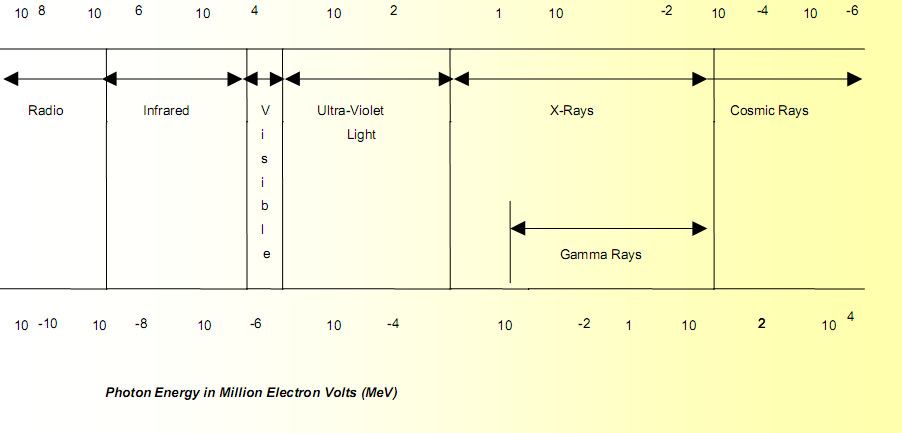 Enerji Spektrumu
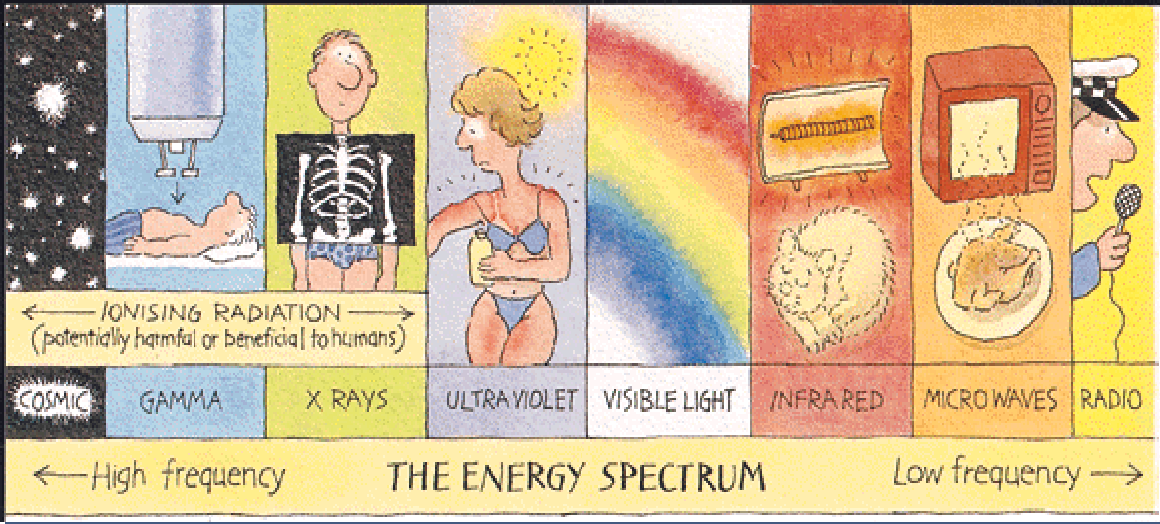 RADYASYON TÜRLERİ
Elektromanyetik Radyasyonlar 
    1) X ışınları
    2) Gama ışınları

Partiküler (Parçacık) Radyasyonlar
    1) Elektronlar
    2) Protonlar
    3) Alfa partikülleri
    4) Nötronlar                 
    5) Ağır yüklü iyonlar
RADYASYON TİPLERİ
X ışınları ve gama ışınları = FOTON
elektronlar ve beta partiküller    - negatif yüklü
nötronlar
proton – pozitif yüklü
Alfa partiküller ve ağır yüklü partiküller
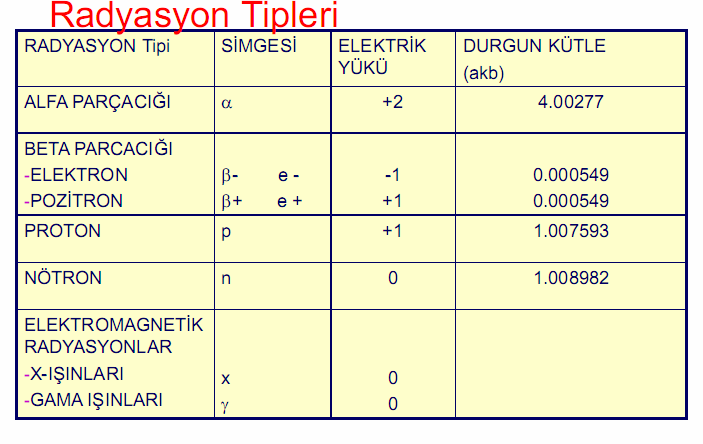 ELEKTROMANYETİK RADYASYON
ELEKTROMANYETİK RADYASYON
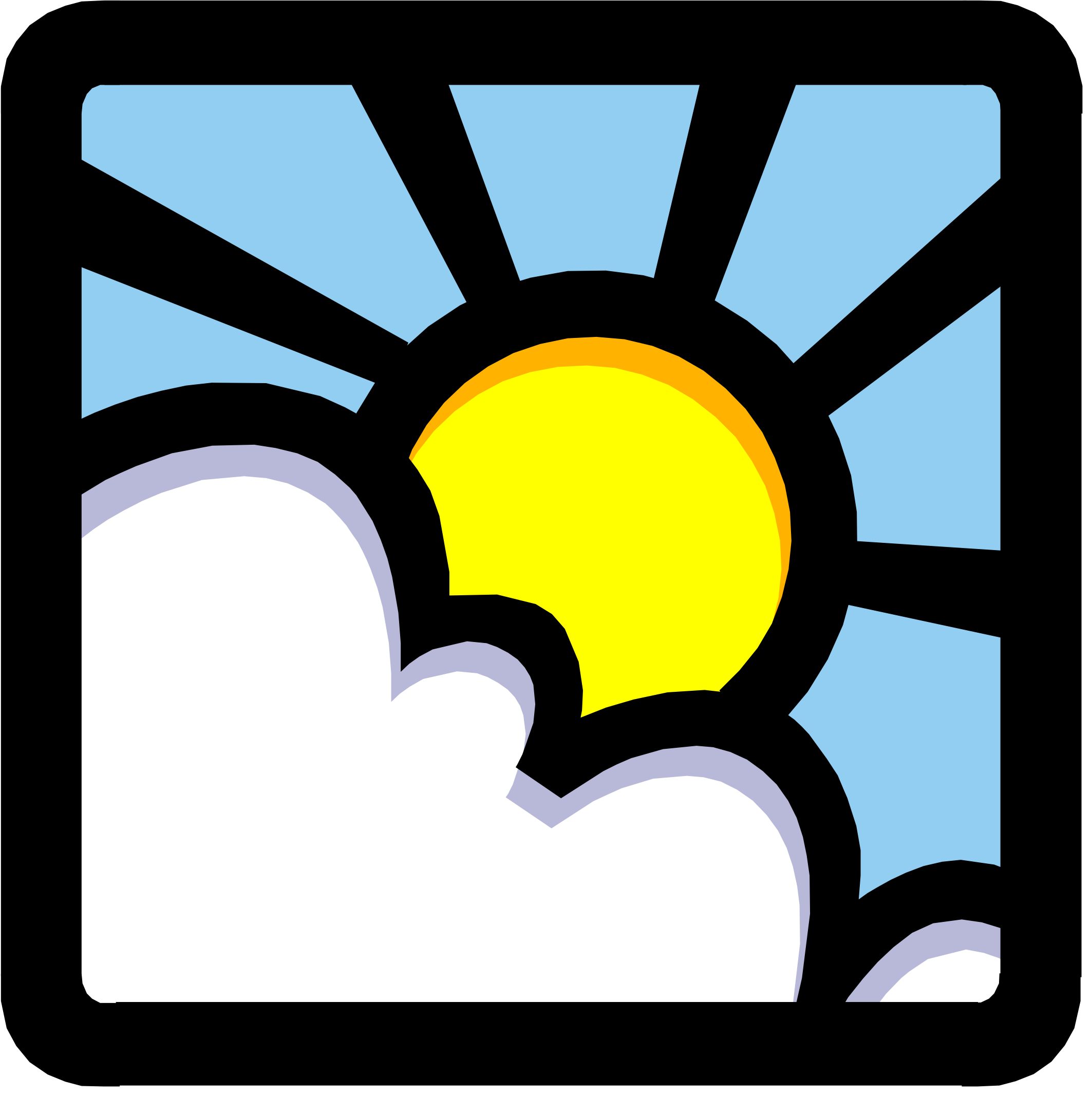 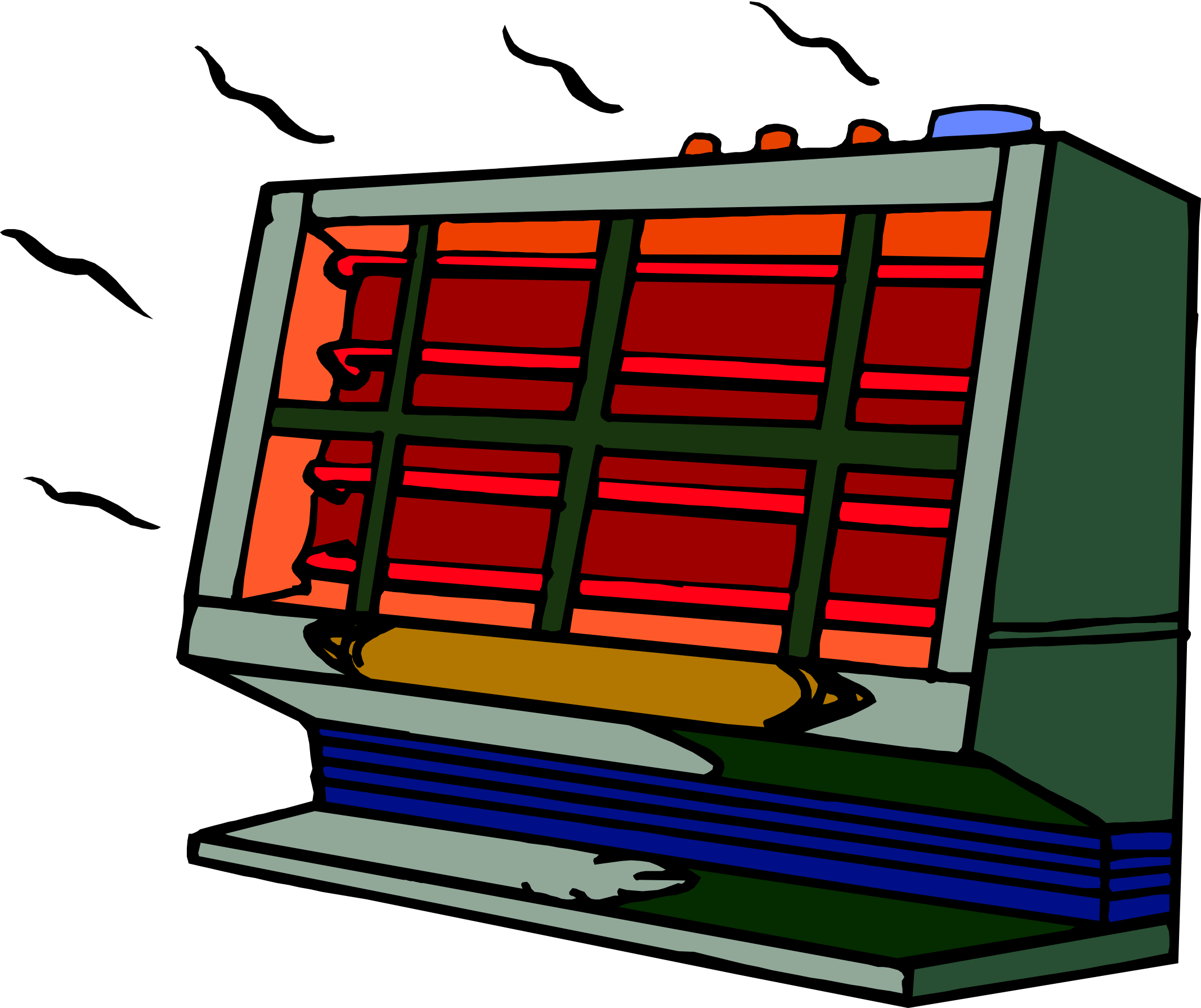 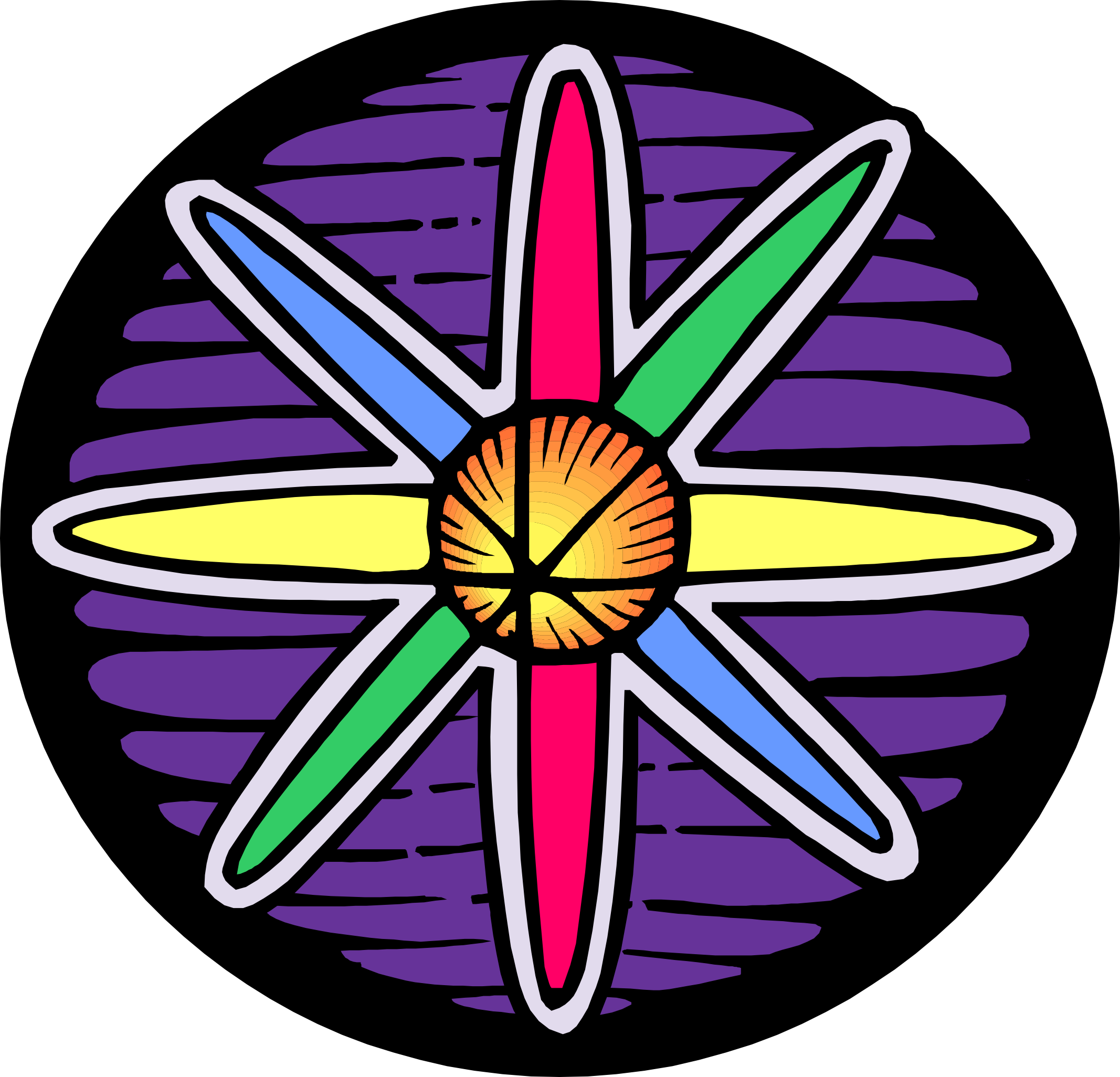 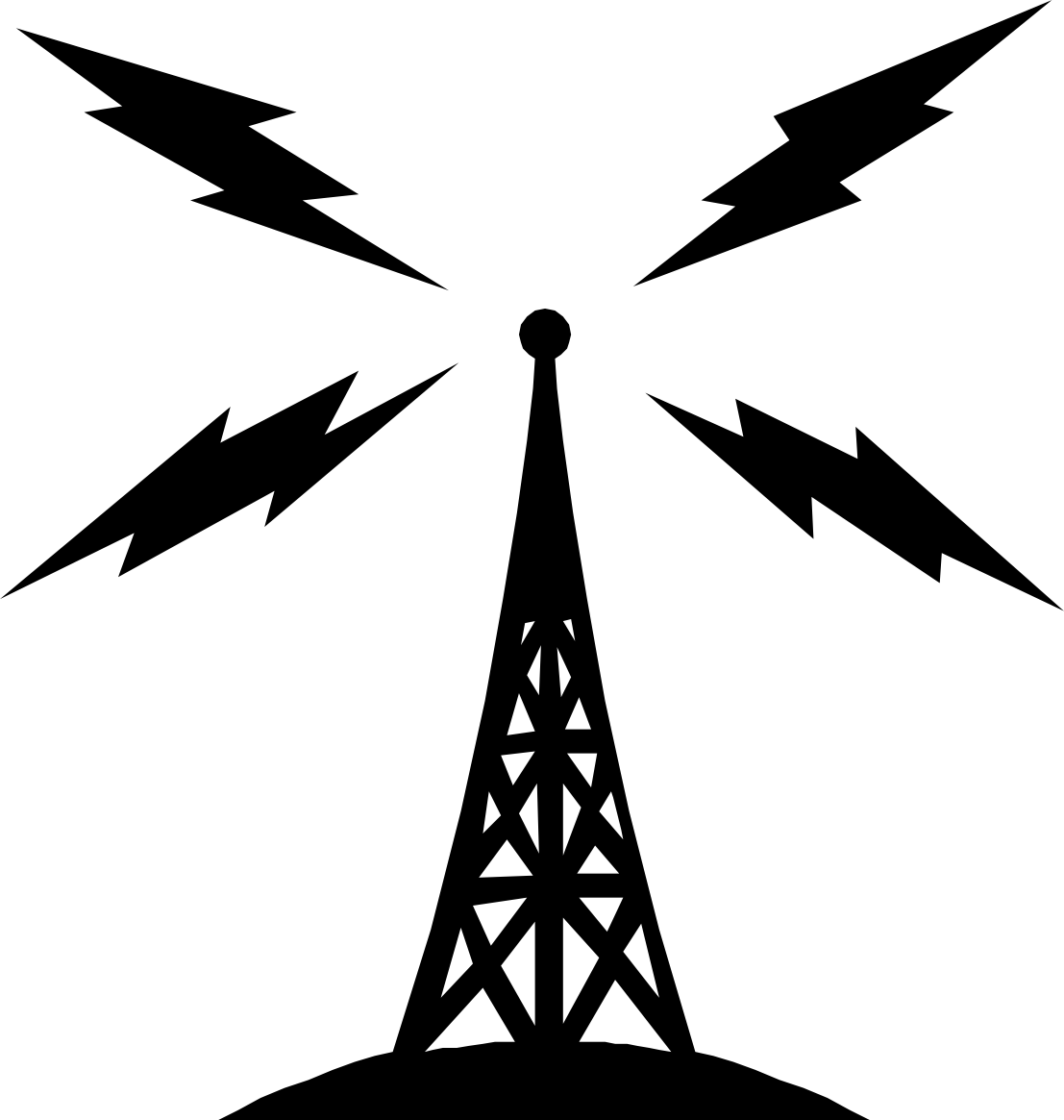 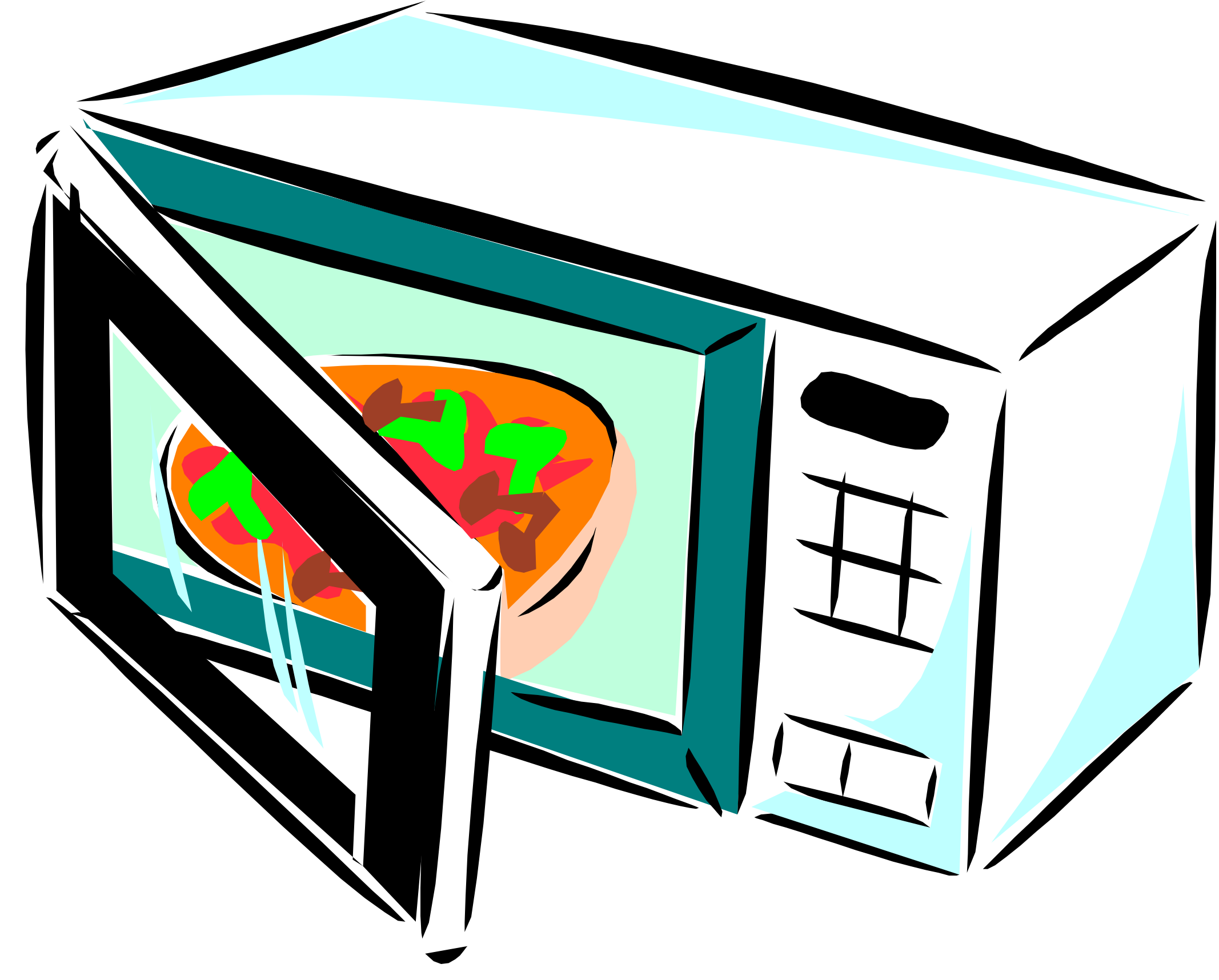 MİKRODALGA
X ve GAMA
GÖRÜNÜR IŞIK
RADYO DALGALARI
KIZIL ÖTESİ
ELEKTROMANYETİK RADYASYONLAR
X ve gama (γ) ışınları özelikleri açısından benzer
Fark: Meydana geliş şekilleri
X ve γ ışınları yayılımı: Manyetik ve elektriksel olmak üzere iki vektörel yönlü sinüzoidal bir dalga şeklinde
X ve γ ışınları: “Foton” enerji paketlerinden oluşur
	E=h.c / λ	
			
			    λ: Dalga boyu
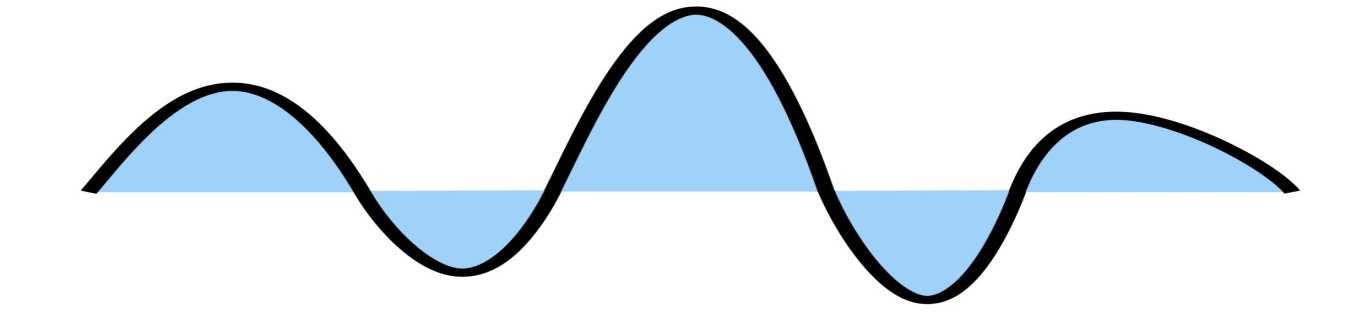 Elektromanyetik radyasyon, ışık dalgaları, radyo dalgaları, mikrodalgalar, x-ışını ve γ ışını şeklinde enerjinin yayılma şeklidir

 Birbirine dik yönde salınım yapan elektrik ( E ) ve manyetik ( H ) alan bileşimine sahiptir

 Elektromanyetik radyasyon ışık hızında yayılır      ( 3x108 m/s )
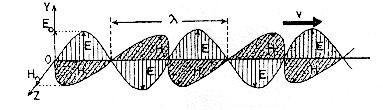 c = ν λ     ( c ışık hızı,  λ dalgaboyu, ν frekans )
 E = hν
 Klinikte tanı ( radyoloji ) ve 
Tedavi amacıyla ( radyoterapi ) kullanılan enerjiler
EMR Ortak Özellikler
Boşlukta düz bir doğrultuda yayılırlar.

Hızları ışık hızına (yaklaşık 300.000 km/sn) eşittir. Ancak dalga boyları, frekansları ve enerjileri farklıdır. 

Geçtikleri ortama; frekanslarıyla doğru orantılı, dalga boylarıyla ters orantılı olmak üzere enerji aktarırlar    c= λ*f (E=h*f=h*c/ λ)

Enerjileri; maddeyi geçerken, yutulma ve saçılma nedeniyle azalır, boşlukta ise uzaklığın karesiyle ters orantılı olarak azalır. 

Elektromanyetik radyasyonlar, sinüsoidal hareket yaparlar.
RADYASYON
RADYASYON ÇEŞİTLERİ
İYONLAŞTIRICI RADYASYON
İYONLAŞTIRICI OLMAYAN RADYASYON
PARÇACIK TİPİ
DALGA TİPİ
DALGA TİPİ
Hızlı elektronlar
X-Işınları
Radyo dalgaları
Beta parçacıkları
Gama ışınları
Mikrodalgalar
Alfa parçacıkları
Kızılötesi dalgalar
Görülebilir ışık
Dolaylı iyonlaştırıcı
Nötron parçacıkları
İyonlaştıran  ve  İyonlaştırmayan Radyasyon
İyonlaştıran radyasyon bir atomun yörüngesindeki elektronu koparmak için yeterli enerjiyi taşıyan radyasyondur.
İyonlaştırmayan radyasyon ise elektronu sökecek kadar yeterli enerjiye sahip olmayan radyasyondur.
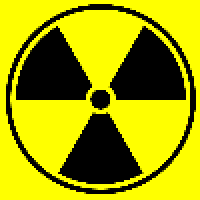 İyonlaştırıcı Radyasyon
İyonlaştırıcı radyasyon terimi; x ve g ışınları ile, a, b partikülleri, protonlar, elektronlar, nötronlar ve kozmik ışınlar gibi radyasyon tiplerini kapsar.
ELEKTRON – MADDE ETKİLEŞİMLERİ
4 farklı etkileşme vardır:

 UYARILMA

 İYONLAŞMA

 FRENLENME X-IŞINLARI

 KARAKTERİSTİK X-IŞINLARI
UYARILMA
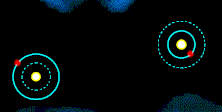 Uyarılma Olayı
Eğer ortama giren radyasyonun enerjisi, ortamı oluşturan atomlardan elektron koparacak kadar yüksek değilse, o zaman elektronların yörünge değiştirmesine sebep olabilir. 
Bu olaya uyarılma adı verilir ve elektronu yörünge değiştirmiş atoma da uyarılmış atom denir.
Eğer ortama giren radyasyonun enerjisi, ortamı oluşturan atomlardan elektron koparacak kadar yüksek değilse, o zaman elektronların yörünge değiştirmesine sebep olabilir. Bu olaya uyarılma adı verilir ve elektronu yörünge değiştirmiş atoma da uyarılmış atom denir. 

 Ancak elektron uyarılmış düzeyde uzun süre kalmaz
( 10-8s ) ve eski enerji düzeyine geri döner ve iki düzey arasındaki enerji farkına sahip foton yayınlanır
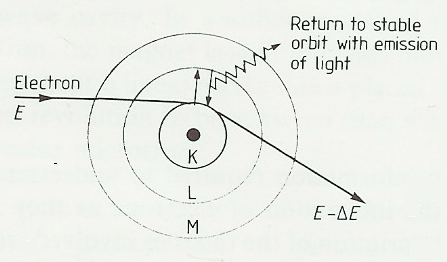 İYONLAŞMA
İYONLAŞMA
Atom veya molekülün soğurduğu enerjinin  yeterli olması durumunda, atom veya molekülden bir orbital elektronun  koparılmasıdır.
Radyasyonla etkileşme sonucunda elektrona aktarılan enerji, elektronun atoma bağlanma enerjisinden büyükse, elektron serbest hale gelir ve iyonlaşma gerçekleşir
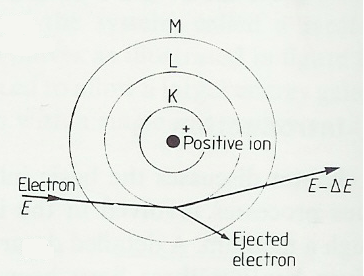 İyonlaşma Olayı
Bir atom ya da molekülden bir elektronun kopması olayıdır. 
Bu olayı oluşturan radyasyon tiplerine, iyonlaştırıcı radyasyon adı verilir.
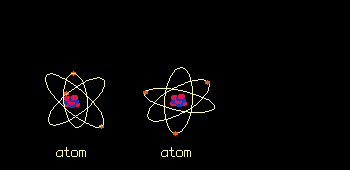 İyonlaşma Olayı
Bir A atomunun dış yörüngelerinden bir elektron kopar ve bu olay sonunda, A atomu iyonlaşır yani pozitif olarak yüklenmiş olur. Buna pozitif iyon adı verilir.	
				A  A+ + é
İyonlaşma Olayı
Olay sonunda A atomundan kopan serbest elektron, bir negatif iyondur ve diğer bir B atomu ile birleşerek onu negatif iyon haline getirebilir.
B + é  B-
İyonlaşma Olayı
Olay sonunda A atomundan kopan serbest elektron, bir negatif iyondur ve diğer bir B atomu ile birleşerek onu negatif iyon haline getirebilir.
B + é  B-
Eğer kopan elektron 100eV dan daha fazla enerjiye sahipse ikincil elektron veya delta ışını olarak adlandırılır ve bu elektronun kendisi de çarpışmalarla iyonizasyon veya uyarılma meydana getirebilir.
Bu olayların olma olasılığı gelen elektronun enerjisine ve çarpışmaların gerçekleştiği ortamın atom numarasına (Z) bağlıdır.
Suda veya yumuşak dokuda elektronlar, diğer yüklü parçacıklar gibi daha çok uyarılma ve iyonizasyon yoluyla enerji kaybederler.
X - IŞINLARI
X-Işını Tüpü ve X-ışınlarının Elde Edilmesi
Yüksek Voltaj Kaynağı
Tungsten Hedef
Vakum Kabı
Katot Işınları
+
-
+
-
Bakır Anot
Isıtılmış Tungsten
Filament Katot
X-Işınları
X-Işını
ELDE EDİLİŞ: 
Elektronların hızlandırılarak bir hedefe (tungsten ,molibden) çarptırılması ile. 
è ’ ların kinetik enerjisi X-ışınına dönüşür (Frenleme X-ışınları)
-
+
X-Işını
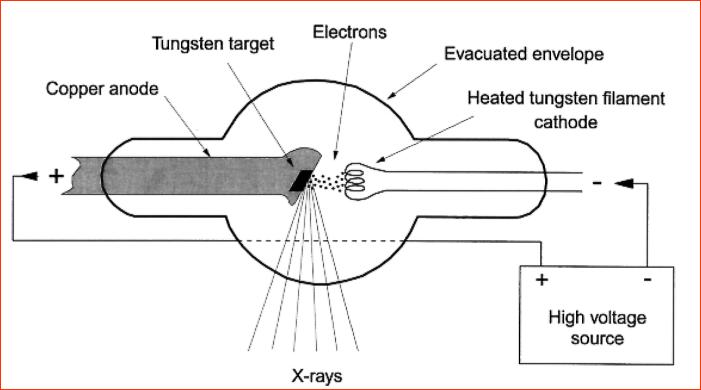 e- ’ların engellemeden hedefe ulaşması için x-ışını tüpünün havası boşaltılmıştır
 Katot, 10V’luk bir gerilimle tungsten filamana bağlıdır, uygulanan gerilimle sıcaklık, dolayısıyla salınan e- sayısı ve üretilen x-ışını enerjisi değişir
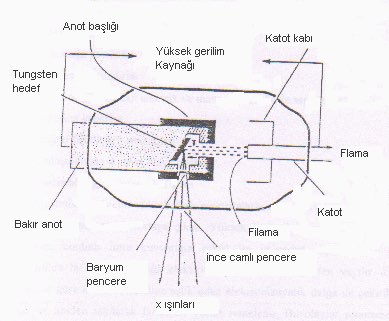 Hedef ( anot üzerinde ) ve katot arasındaki gerilimle e- ’lar hedefe doğru ivmelendirilir
 Hedef malzeme yüksek erime noktalı olmalıdır, 
( Z = 74 olan tungsten için 33700C )
 Üretilen enerjinin %99’u ısı enerjisi olduğu için iyi bir soğutma sistemi olmalıdır
Dalga boyları 0.1- 100 A0  arasındadır

 Yüksüz oldukları için manyetik ve elektrik alandan etkilenmezler

  Maddeye etki etme (penetrasyon) özelliği fazla olduğundan madde içinden kolaylıkla geçerler. Bu esnada yollarından saparlar ve saçılırlar. Atom numarası yüksek maddeler tarafından ( demir, beton, kurşun gibi ) soğurulurlar ( elektron–madde etkileşimleri ) 

 Düşük enerjili x-ışınları ( 50 – 500kV ) teşhis ve yüzeysel tümörleri ( 3cm derinden az ) tedavide, yüksek enerjili x-ışınları ( 6 – 25MV ) derin yerleşimli tümör tedavisinde kullanılır
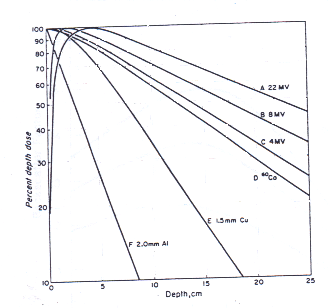 BREMSSTRAHLUNG (FRENLENME)                  X-IŞINLARI
e-
e-
e-
e-
e-
e-
e-
e-
e-
e-
+
Bremss (Frenleme) Işınları
çekirdek
X-ışını
Bremss ışınlarının oluşma mekanizması. Gelen elektron hedef atomun çekirdeğinin yakınından geçerken Coulumb çekim kuvvetinin etkisi ile yavaşlayarak enerji kaybeder. Kaybedilen enerji X-ışını olarak atomdan yayınlanır.
Bremsstrahlung              ( frenleme ) x-ışınları, hızlı elektronların çekirdekle etkileşmesi ile oluşur. Çekirdek yakınından geçen elektrona etki eden Coulomb kuvvetinden dolayı elektronlar yörüngesinden saparlar   ( enerjileri azalarak ) ve dolayısıyla ivmeleri değişir ve frenleme ışıması yaparlar
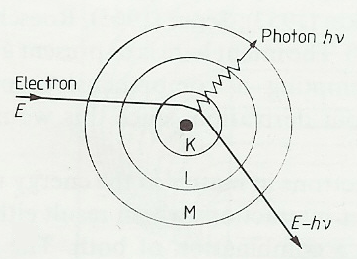 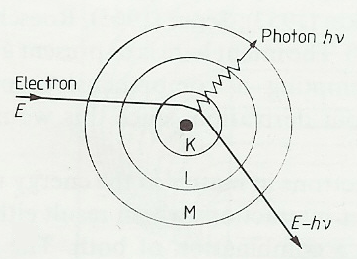 Elektronun frenleme ışıması ile kaybettiği enerji Z2 ile doğru orantılıdır

 Bremsstrahlung ışınımının enerjisi gelen elektronun enerjisinden daha büyük olamaz

 Radyoterapide (lineer hızlandırıcı) ağırlıklı  x-ışını üretim şeklidir
[Speaker Notes: The higher the atomic number of the X Ray target, the higher the yield
The higher the incident electron energy, the higher the probability of X Ray production
At any electron energy, the probability of generating X Rays decreases with increasing X Ray energy]
Işımalı enerji kaybı, elektromanyetik ışınımın üretilmesi ve gelen elektronun yolundan sapması ile sonuçlanır.

Su, doku gibi düşük atom numarasına sahip ortamlarda elektronlar çoğunlukla atomik elektronlarla iyonizasyon yaparak enerji kaybederler.Kurşun gibi yüksek atom numarasına sahip ortamlarda ise Bremsstrahlung ışıması görülür.
KARAKTERİSTİK     X-IŞINLARI
KARAKTERİSTİK X-IŞINLARI
Karakteristik X-ışınları, hızlandırılmış elektronların hedef malzeme ile etkileşmesinden ileri gelir.  E0 enerjili elektronlar, hedefin belirli yörüngelerinde(K, L, M, N) bulunan elektronlara çarparak onları iyonlaştırır

 Yörüngede oluşan boşluğun doldurulması için ( kararlı hal için ) üst yörüngelerden elektron geçişi gerçekleşir, ve bu geçiş sırasında elektromanyetik radyasyon yayınlanır
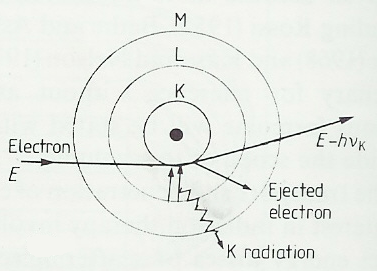 Karakteristik X-Işını
hν = EK - EN
hν = EK - EM
hν = EK - EL
K
L
M
Gelen  elektron hedef atomun yörünge elektronlarını birine çarparak onu yörüngesinden fırlatır. Böylece boş kalan yörüngeye daha üst yörüngelerden bir elektron gelerek yerleşir.  Bu arada iki yörünge enerjilerinin farkı kadar bir enerjiye sahip  foton ( Karakteristik X-Işını ) yayınlanır.
Karakteristik X-Işını Piki
X-ışını Spectrumu
Relatif Output
Bremss Işınları
Foton Enerjisi (keV)